Увлекательные шахматы
«Шахматы – нечто большее, чем просто игра. Это интеллектуальное времяпрепровождение, в котором есть определённые художественные свойства и много элементов научного. Для умственной работы шахматы значат то же, что спорт для физического совершенствования: приятный путь упражнения и развития отдельных свойств человеческой натуры…»                                                      Рауль Капабланка
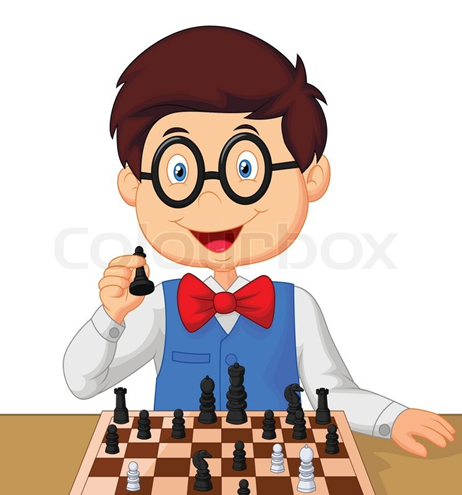 Чемпионы мира по шахматам
Александр Александрович Алехин —  с 1927 по 1935 гг. и с 1937 по 1946 гг.Михаил Моисеевич Ботвинник — 
 с 1948 по 1957 гг., с 1958 по 1960 гг. 
и с 1961 по 1963 гг.Василий Васильевич Смыслов — 
 с 1957 по 1958 гг.
Чемпионы мира по шахматам
Михаил Нехемьевич Таль —  с 1960 по 1961 гг.
Борис Васильевич Спасский 
—  с 1969 по 1972 гг.
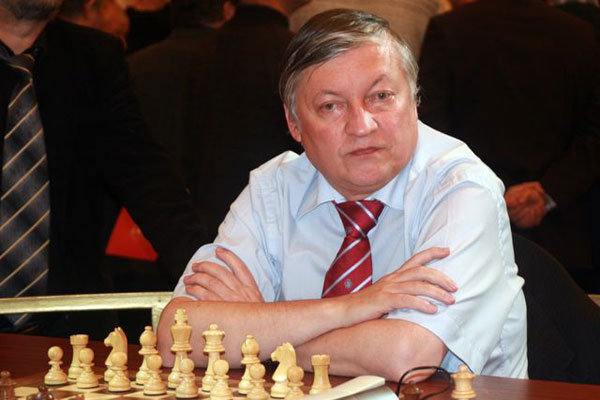 Чемпионы мира по шахматам
Анатолий Евгеньевич Карпов —  с 1975 по 1985 гг.
Гарри Кимович Каспаров —  с 1985 по 1993 гг.
Шахматисты нашей школы 2022-2023 уч. г., призеры районного шахматного турнира «Белая ладья»
Угадать фильм по кадру, в котором герои играют в шахматы
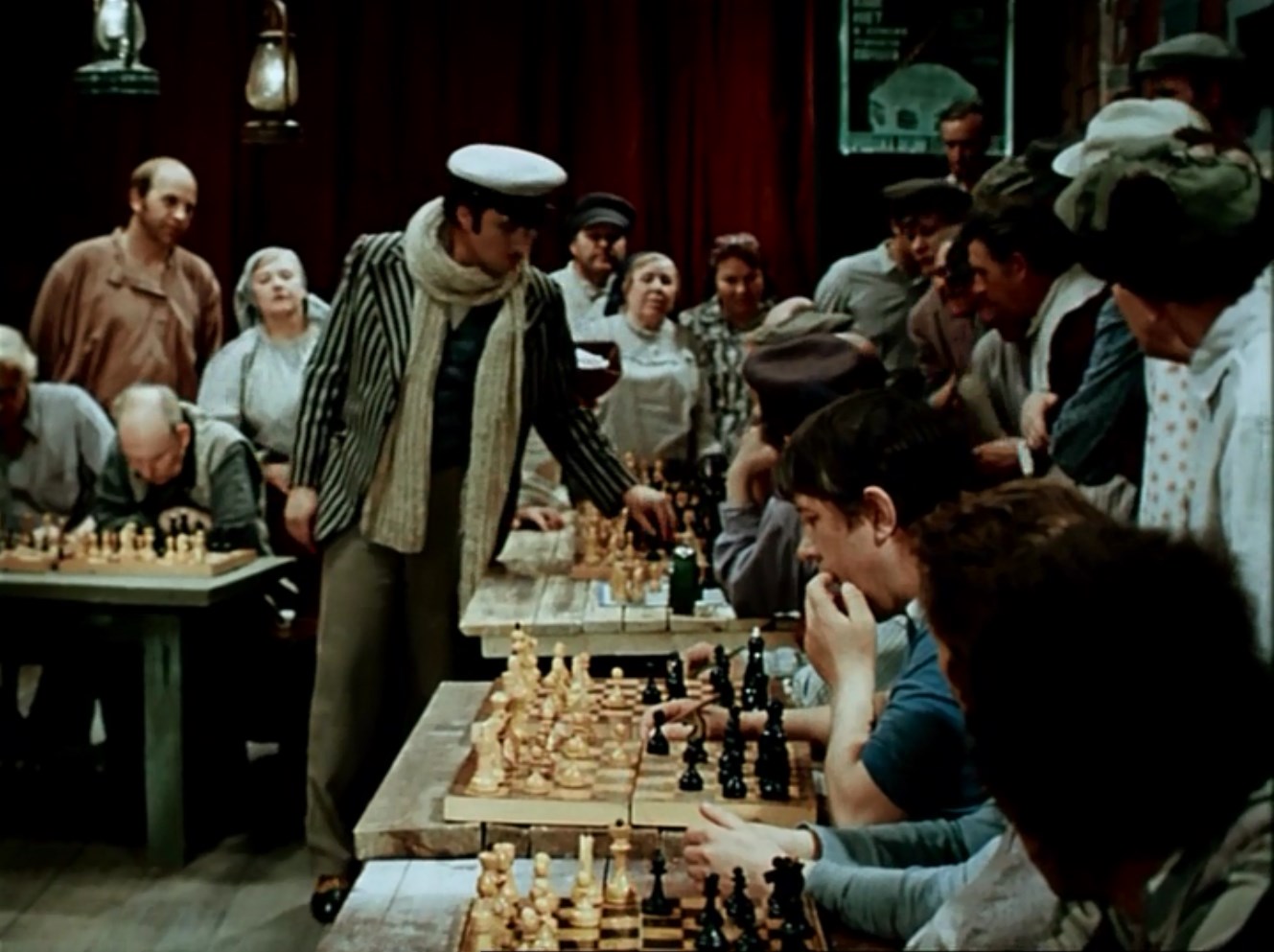 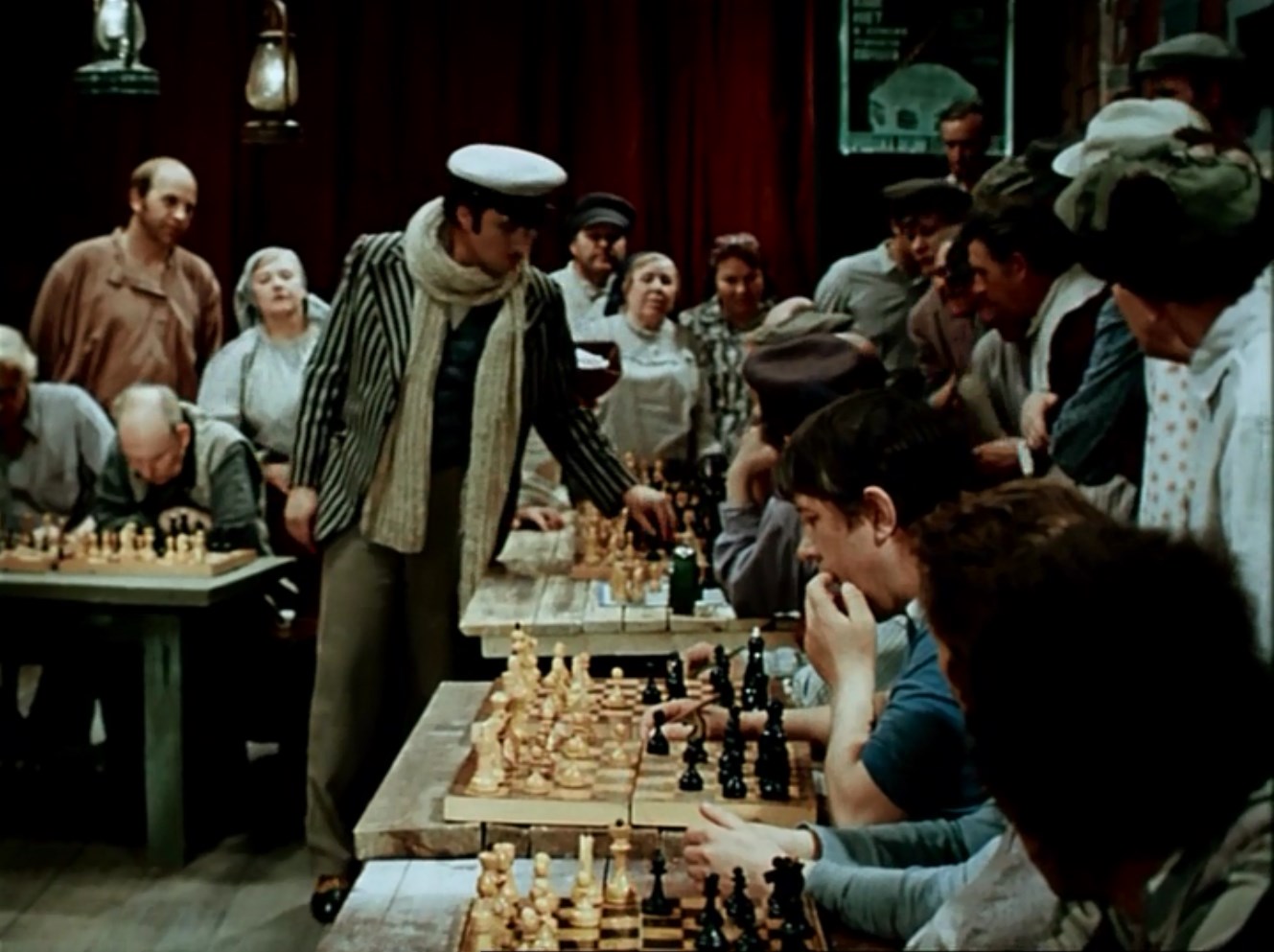 «Двенадцать стульев»
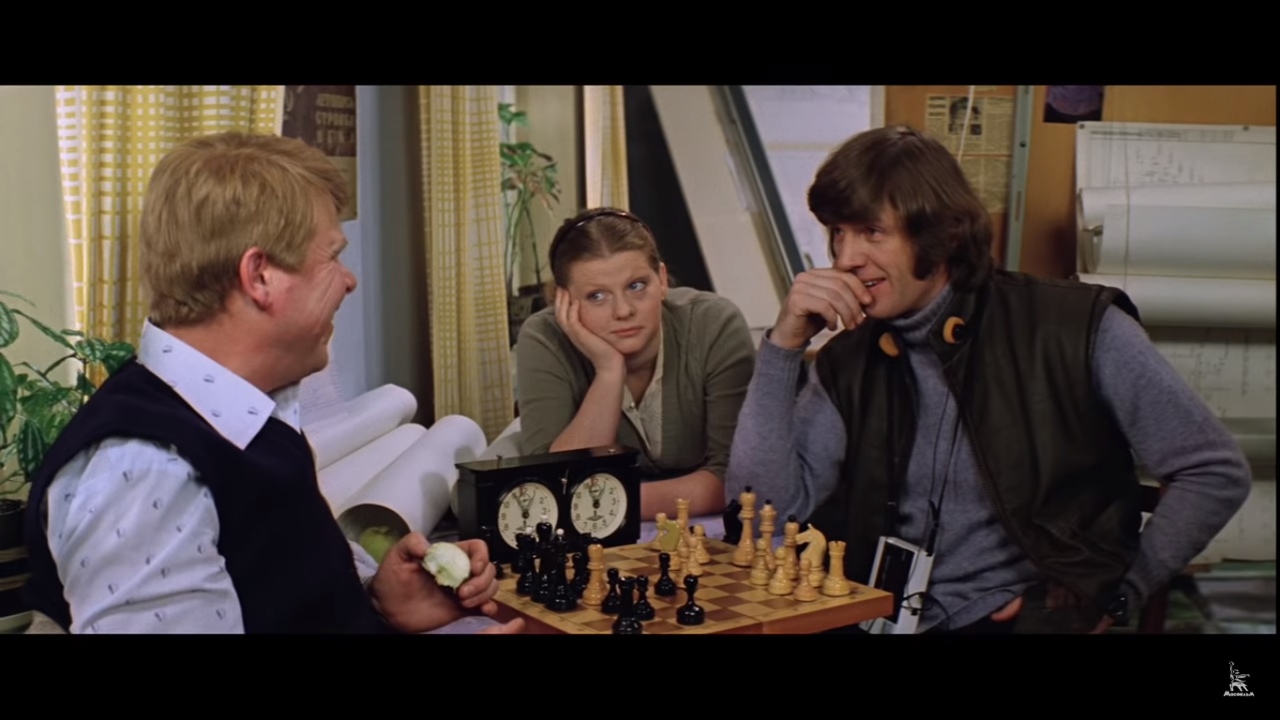 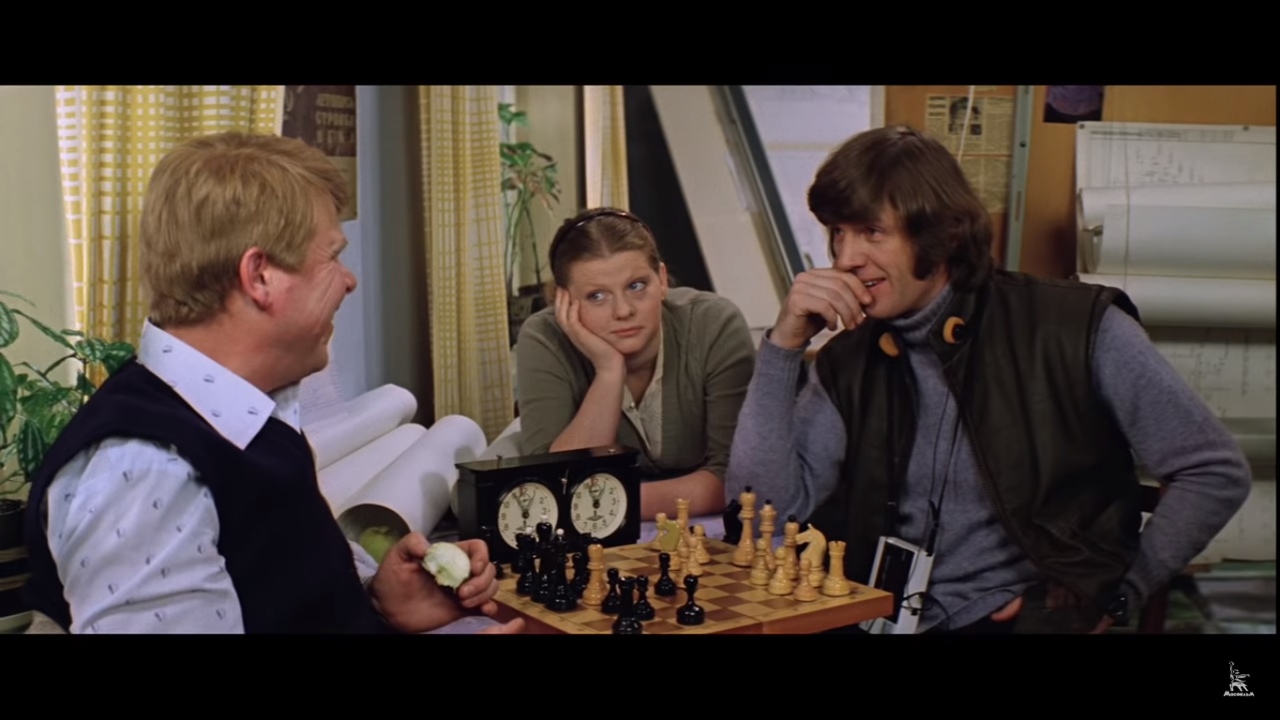 «Самая обаятельная и привлекательная»
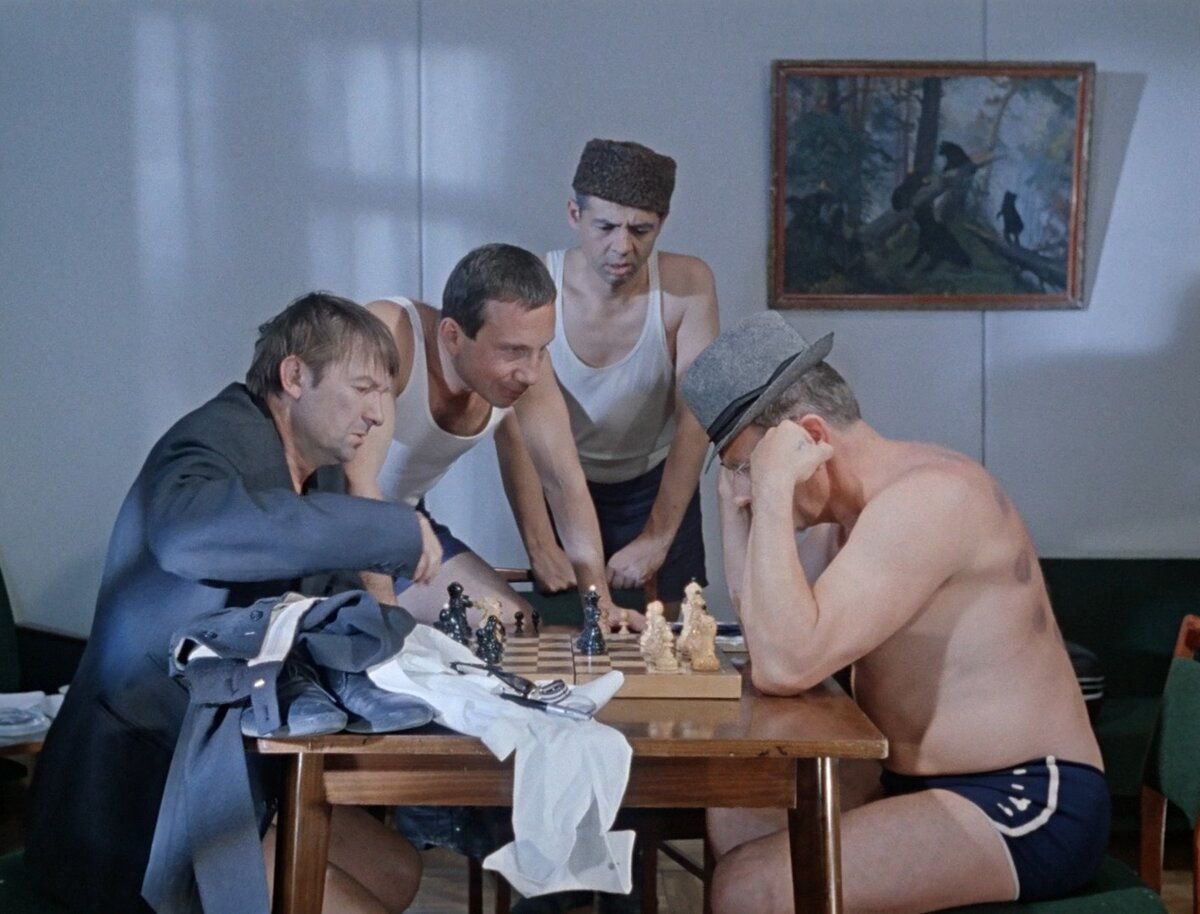 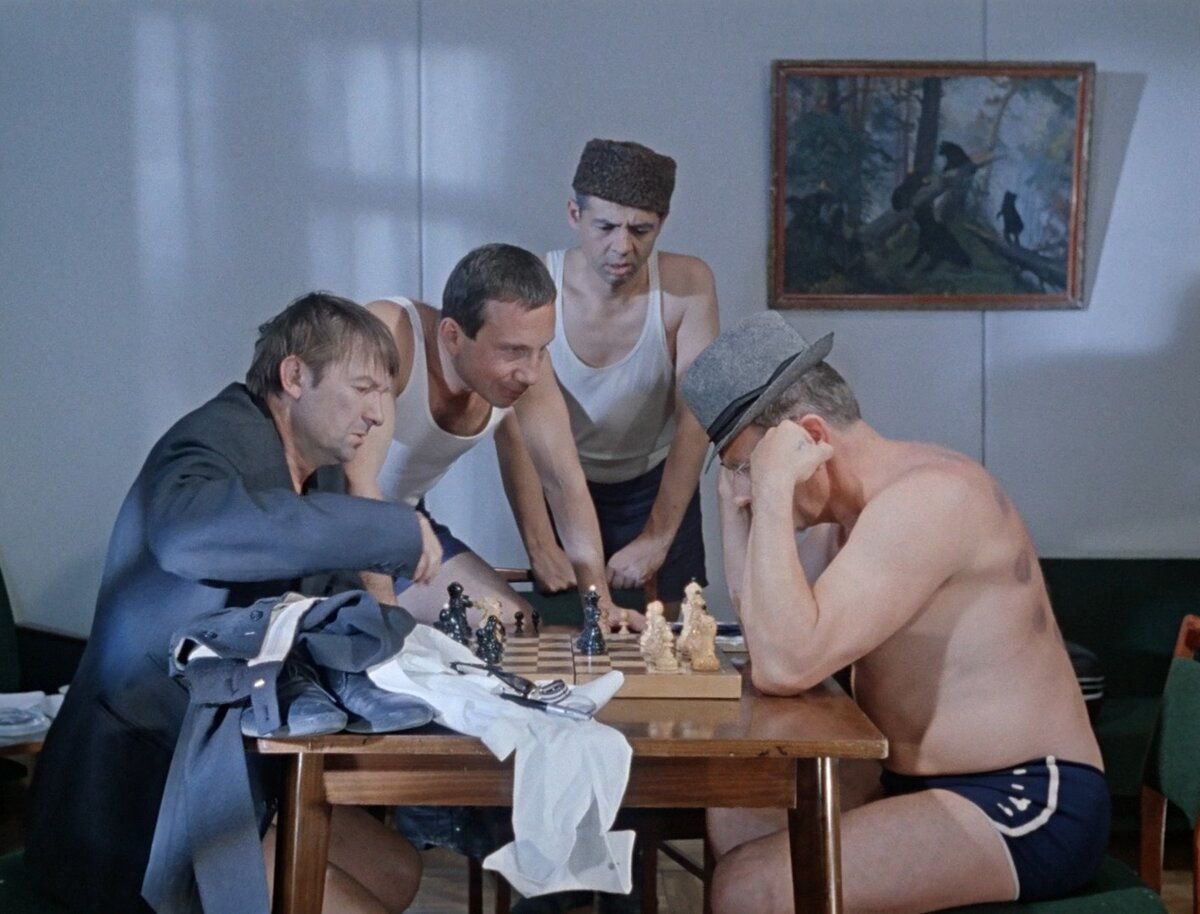 «Джентльмены удачи»
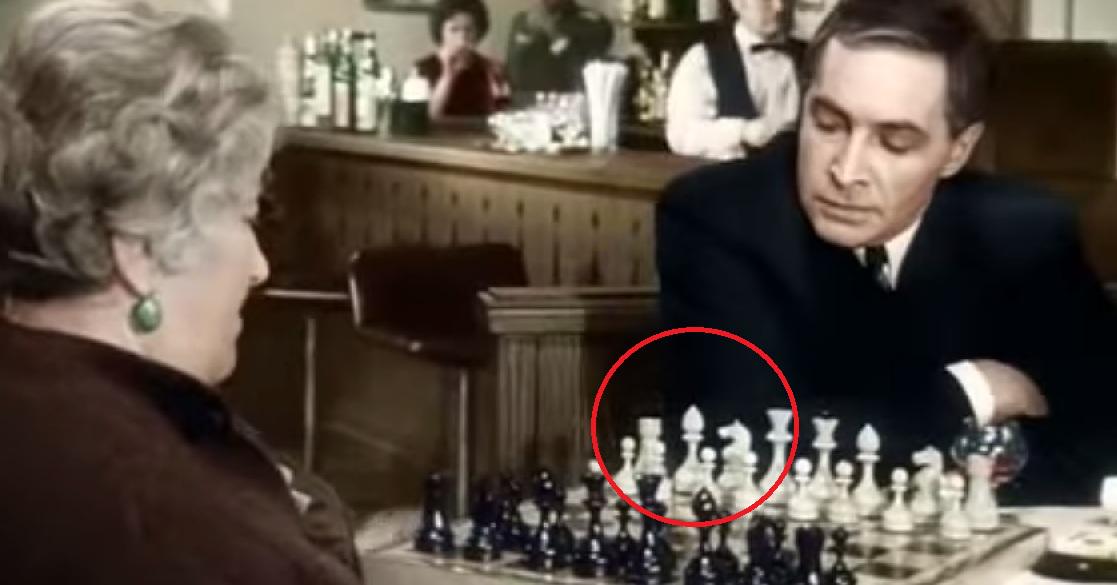 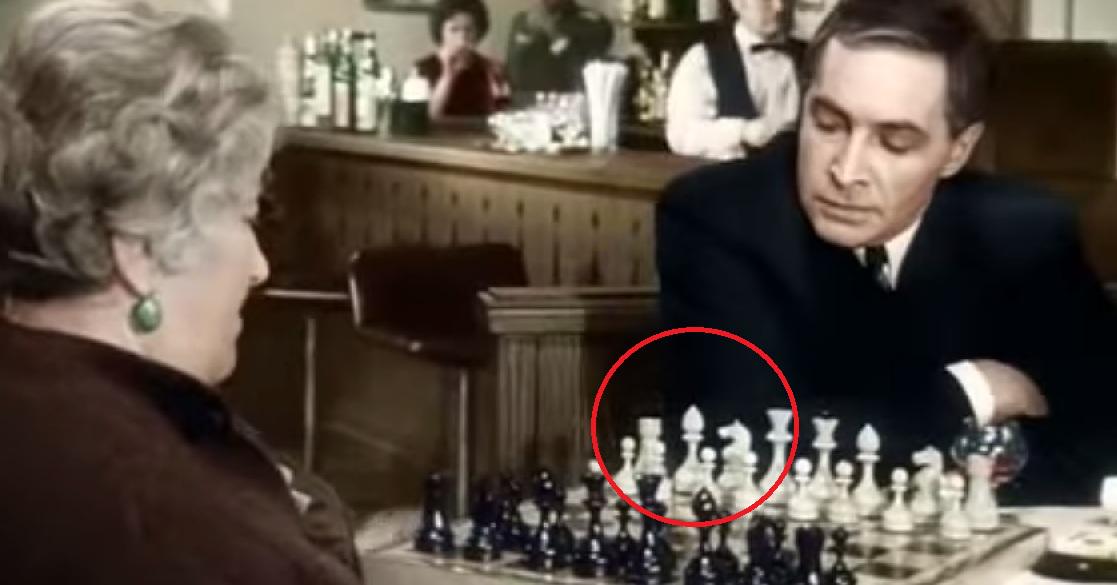 «Семнадцать мгновений весны»
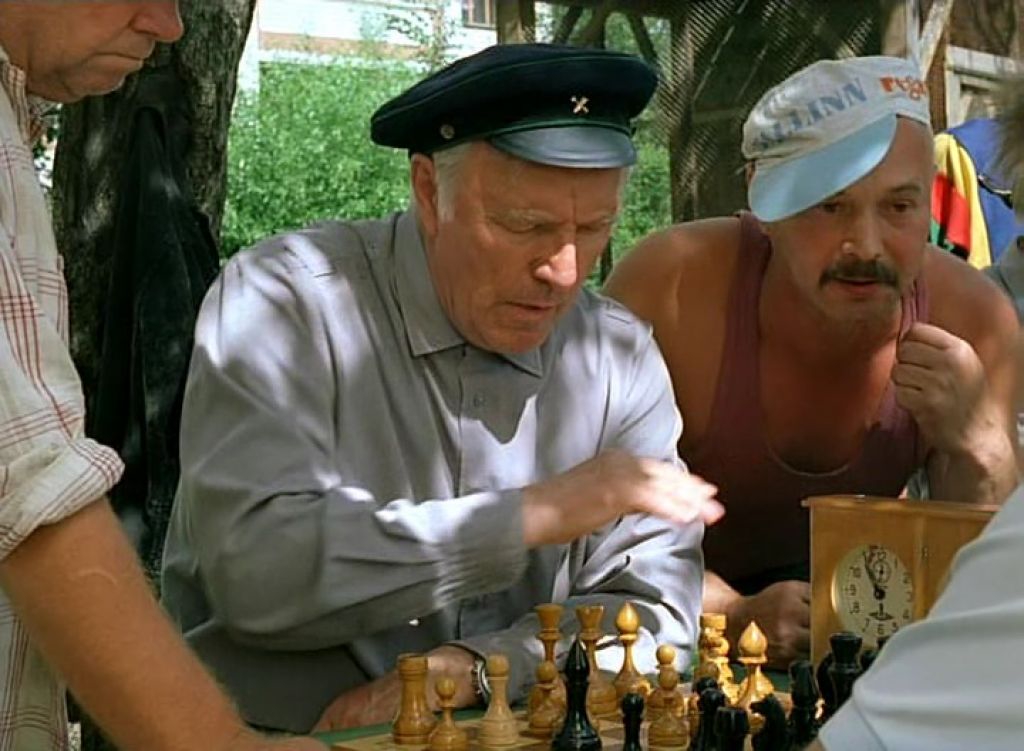 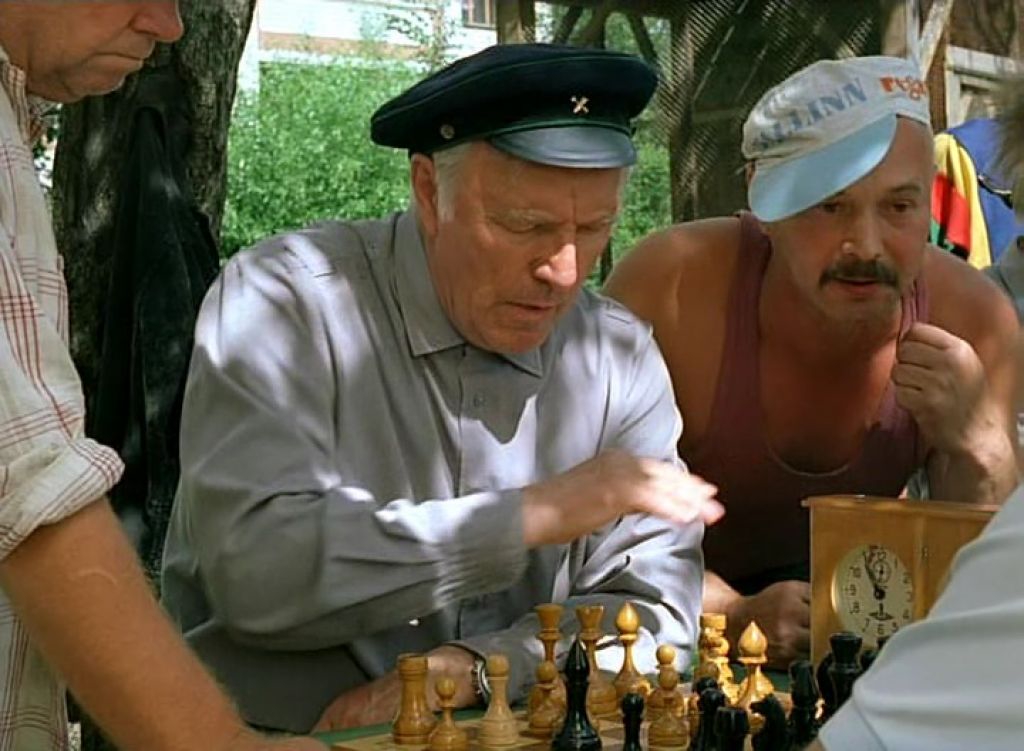 «Ворошиловский стрелок»
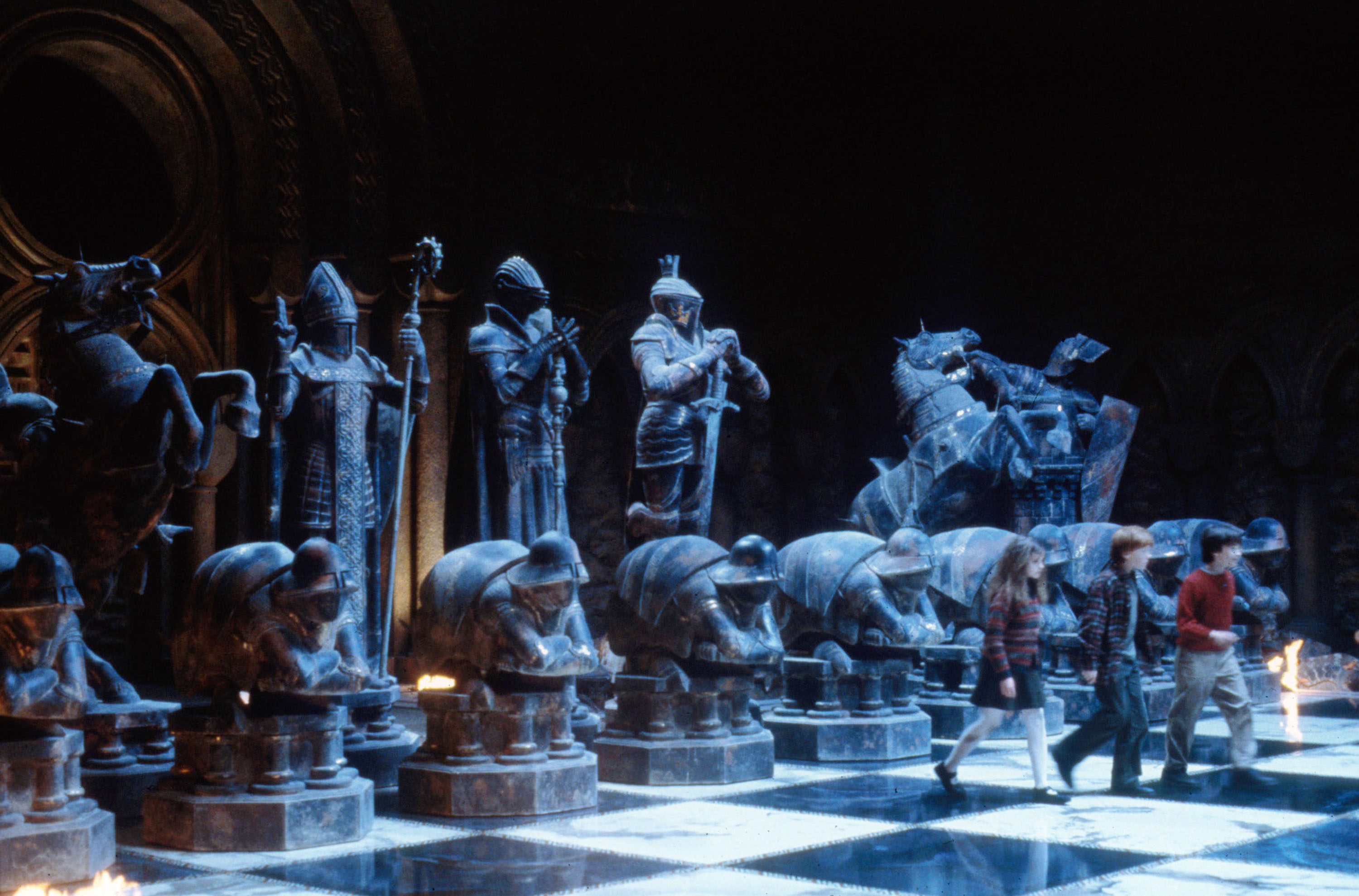 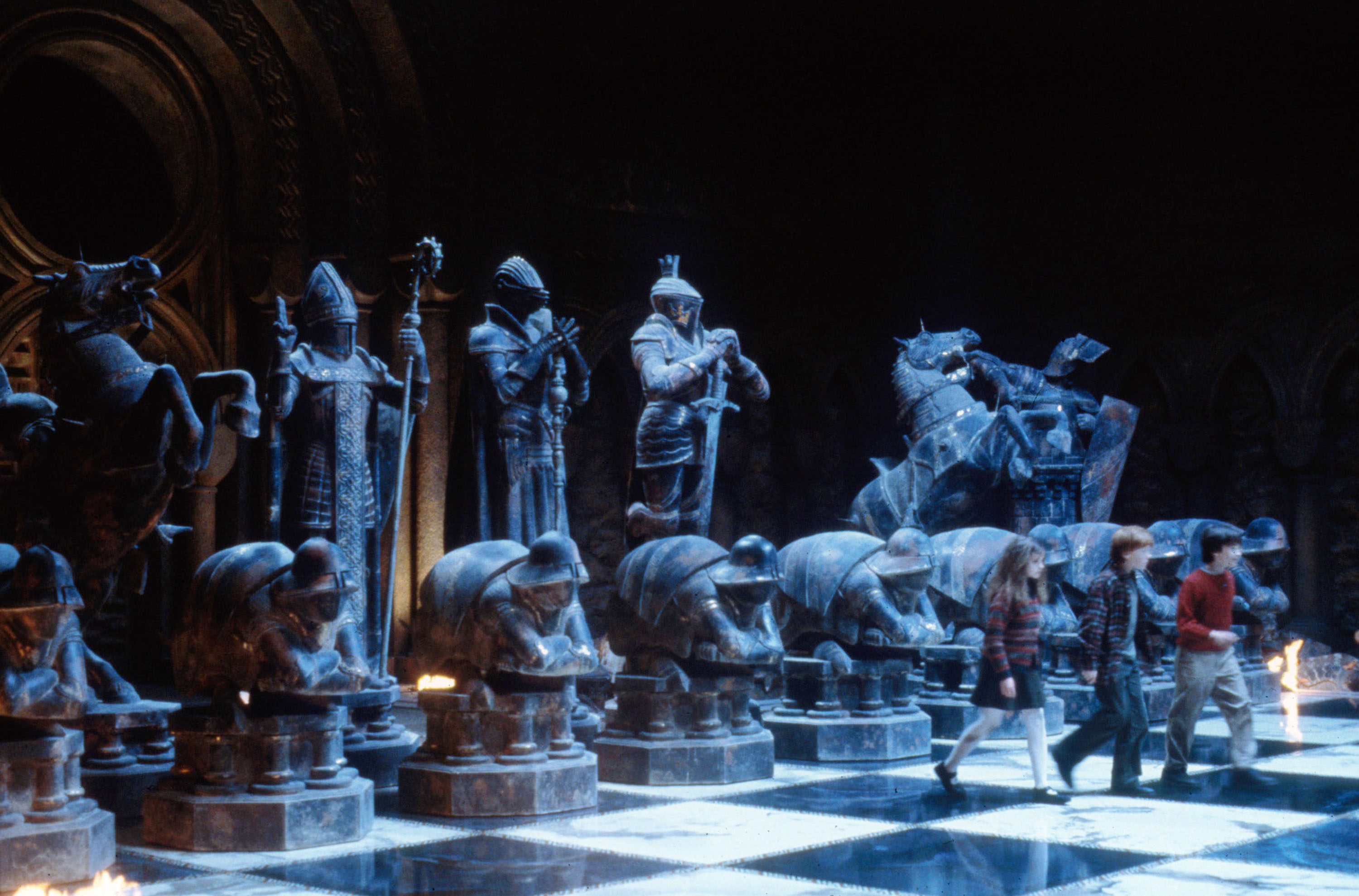 «Гарри Потер»
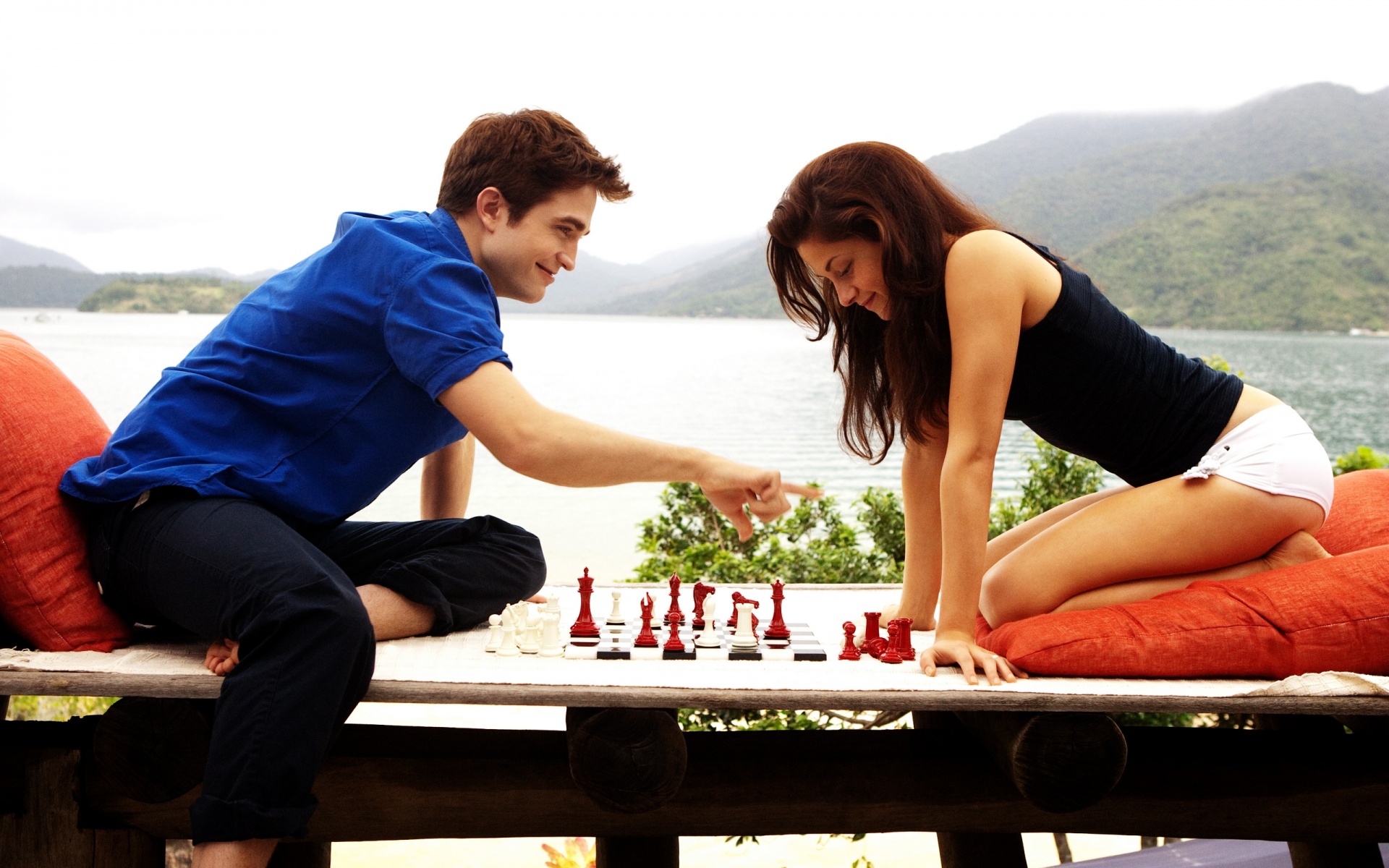 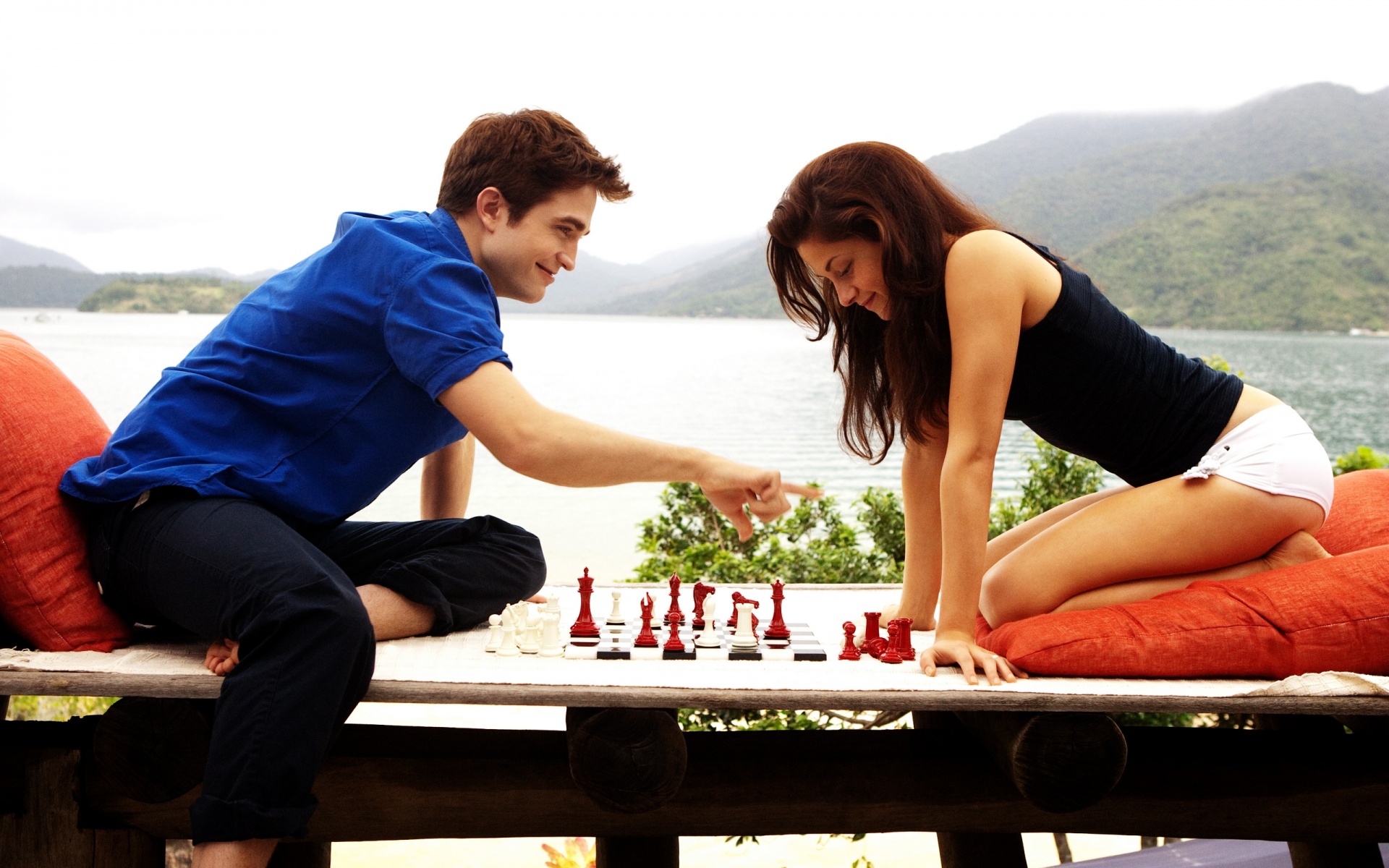 «Сумерки»
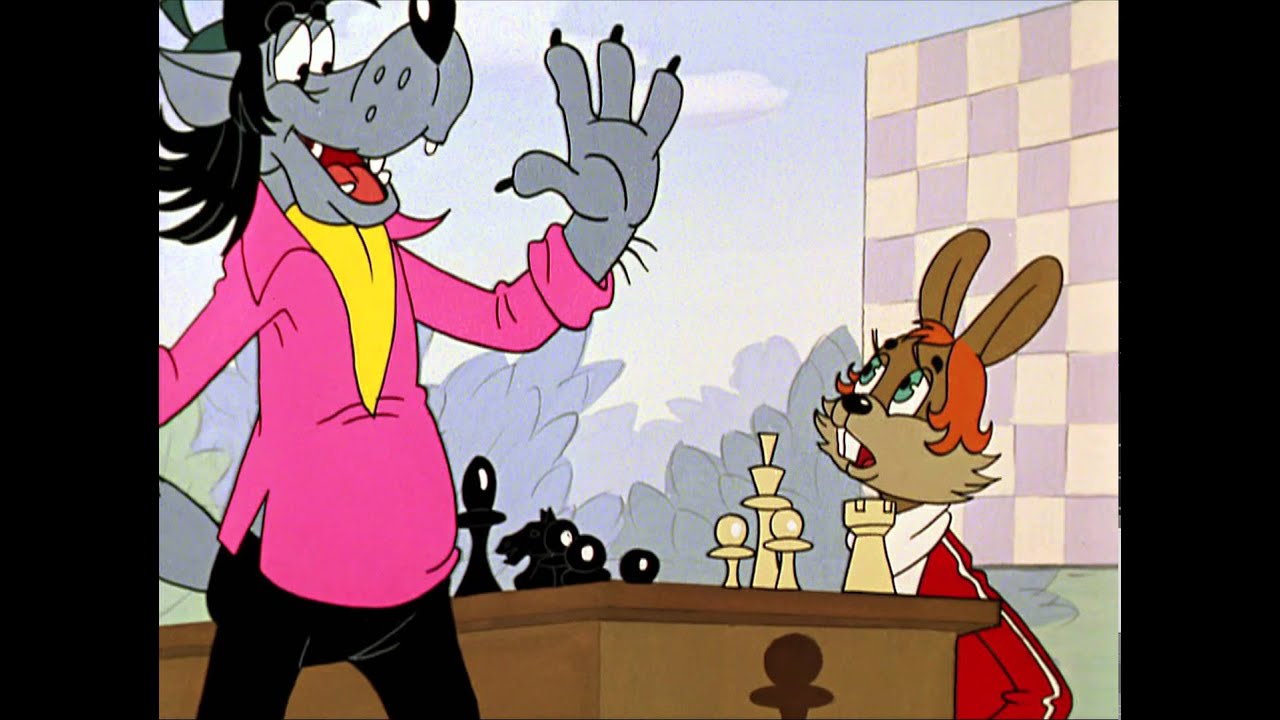 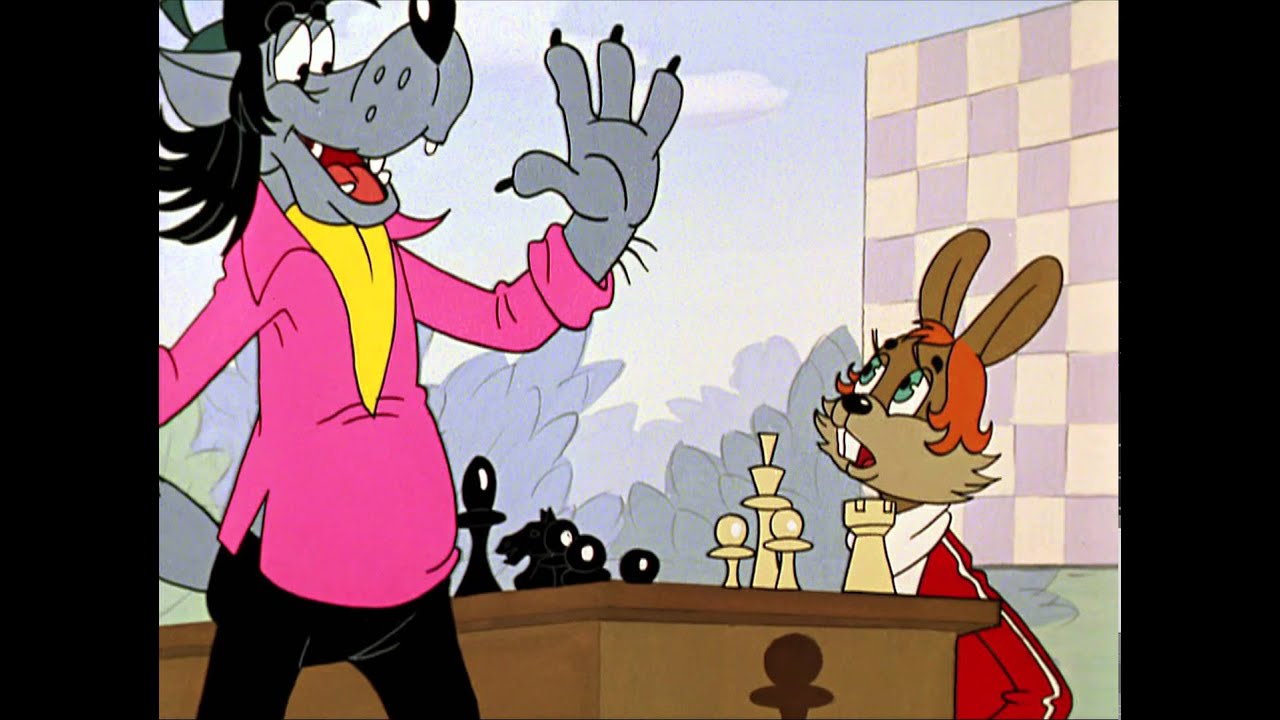 «Ну-погоди!»
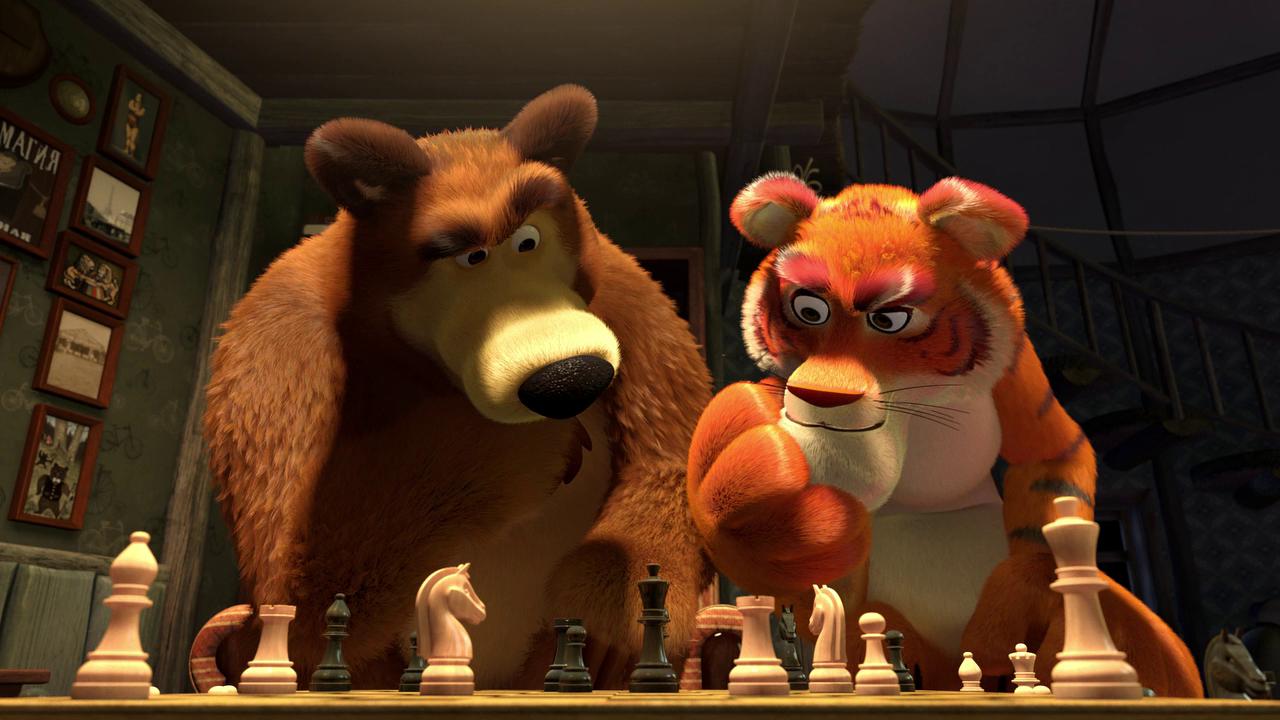 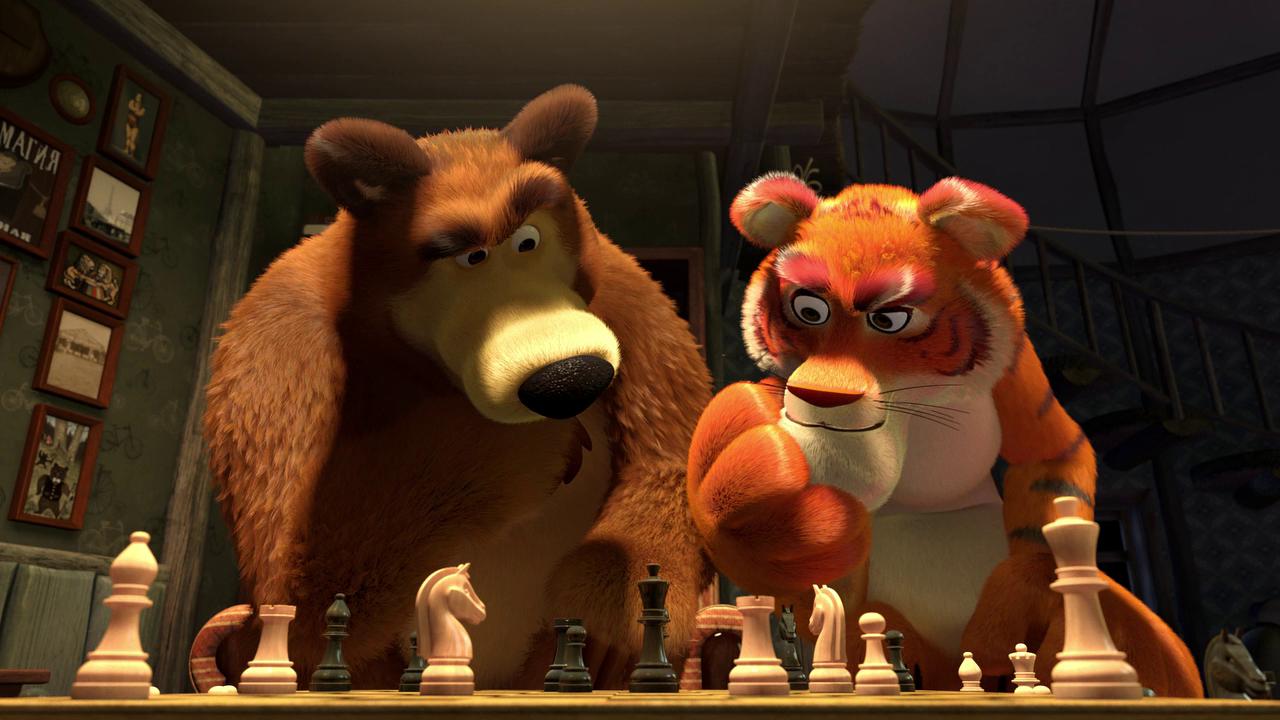 «Маша и медведь»
Спасибо за внимание !